Dalininkai
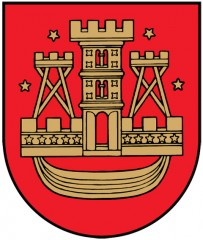 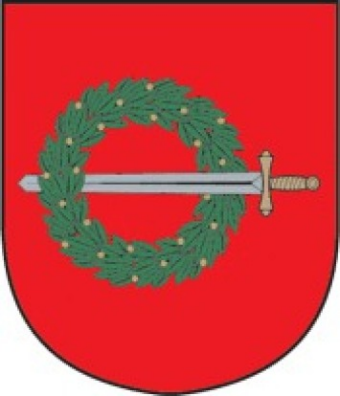 Klaipėdos miesto savivaldybė
Klaipėdos rajono savivaldybė
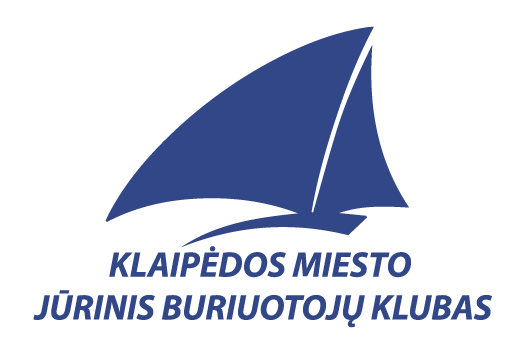 Klaipėdos miesto Jūrinis buriuotojų klubas
TIKSLAI IR UŽDAVINIAI
1. Skatinti vaikų ir jaunimo saviraišką , ugdyti jaunus talentingus sportininkus, rengti juos tinkamai atstovauti Klaipėdos krašto, šalies, Europos ir Pasaulio čempionatuose.

2. Pagal savo veiklos sritį dalyvauti įgyvendinant Klaipėdos miesto savivaldybės ir Klaipėdos rajono savivaldybės kūno kultūros ir sporto plėtros programas, bei kitas įvairias jaunimo užimtumo programas.
 
3. Siekti, kad mokyklą lankytų ne mažiau nei 50 vaikų.
Informacija apie rezultatus pasiektus įgyvendinant įstaigos 2021 SVP.
2021 m ataskaita
2021 M ATASKAITA
Klaipėdos krašto buriavimo sporto mokykla „Žiemys“ 2021 pilnai įgyvendinti užsibrėžtus tikslus ir planus bandė rėmėjų ir tėvų pagalba. Jau balandžio mėnesį sportininkai už savo lėšas vyko į buriavimo stovyklą Ispanijoje, kur ruošėsi svarbiausioms atrankinėms varžyboms, kad patekti į LT rinktinę ir atstovauti šalį Europos ar Pasaulio čempionatuose. Dėl per menko finansavimo nebuvo pritraukta naujų jachtų klasių, bei papildomo trenerio, tačiau įvykdyta 1 sporto stovykla mokyklos vaikams, ir naujiems Klaipėdos krašto vaikams supažindinant juos ne tik su buriavimo, bet ir vandenlenčių sportu Drevernoje. Surinkta papildoma trečia pradinukų grupė, kuri iki dabar mokosi buriuoti. Iš viso 2021 m mokyklą lankė 38 sportininkai. Pavasarį padėjome „Optimist“ asociacijai organizuoti atrankines varžybas Drevernoje, kur dalyvavo 47 „Optimist“ jachtos iš visos Lietuvos. Jų metu „Žiemio“ auklėtinis atsirinko į Lietuvos rinktinę ir birželio mėnesį atstovavo Lietuvą Italijoje, Gardos ežere vykusiame Pasaulio čempionate kartu su dar 6 sportininkais iš Lietuvos. Taip pat „Žiemio“ „optimistų“ komanda kartu su treneriu vyko į Gardą treniruotis ir kelti meistriškumo lygį už tėvų lėšas. 
Drevernoje surengtos 5 tradicinės varžybas: Sezono atidarymo varžybos, „Limarko“ buriavimo taurė, „Klaipėda Jazz Dancer“ taurė, „Toyota“ buriavimo varžybos, sezono uždarymo varžyboss.
2021 ATASKAITA
Lyginant su pandeminiais 2020 metais, 2021 metai buvo aktyvesni ir rezultatyvesni varžybomis, sportininkų pasiekimais. Pritraukta naujų rėmėjų, kurie parėmė tiksline parama sportininkų inventoriaus įsigijimui. Klaipėdos miesto savivaldybės dėka padidinus įstatinį kapitalą ir vadovei radus papildomą rėmėją, įsigytas naujas gelbėjimo kateris treneriui. 
2021 m. VšĮ “Žiemys“ direktorė gavo „Metų buriuotojos“ apdovanojimą. Mūsų organizuojamos varžybos Drevernoje taip pat minimos tarp geriausių buriavimo varžybų Lietuvoje. Viena iš jų tapo ir Tarptautine regata. 
Liepos mėnesį du „Žiemio“ auklėtiniai parašę motyvacinius laiškus pateko į laivą „Brabander“ ir sudalyvavo Baltic Regata 2021 viename etape nuo Klaipėdos iki Šcecino. 
Kartu su studentais iš Lietuvos aukštosios jūreivystės mokyklos ir Klaipėdos jūrų kadetų mokyklos galėjome iš arti stebėti ir dalyvauti naujojo kelto Vardo suteikimo ceremonijoje.
LBS ir Laser jachtų klasės asociacija apdovanojo stipriausius 2021 m sportininkus. Jų tarpe turime net du klaipėdiečius: Emą Kuodytę (Laser 4.7) ir Nojų Bestauską (Laser Radial).
Dalininkų kapitalas 2021 m. iš viso 92816 Eur.Įstaigos dalininkas:Klaipėdos miesto savivaldybė, dalininko dalis metų pabaigoje  56262 EurKlaipėdos rajono savivaldybė, dalininko dalis metų pabaigoje 14481 EurKlaipėdos miesto jūrinis buriuotojų klubas, dalininko dalis metų pabaigoje 22073 Eur2021 m. dirbo 3 treneriai ir direktorė Gautos pajamos:
2021 M FINANSINĖ SITUACIJA
2021 M FINANSINĖ SITUACIJA
2021 m.inventorius
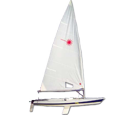 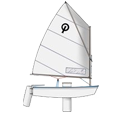 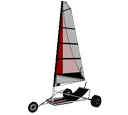 Optimist 18 vnt
Laser: 7 vnt
4.7, Radial, Standard
Blokart 4 vnt
2022-2024 strateginis veiklos planas
Norint užtikrinti sėkmingą mokyklos darbą, planuojama remtis trimis pagrindiniais veiklos prioritetais:
 - moksleivių skaičiaus didinimu, 
 - sportinių pasiekimų skatinimu 
 - mokyklos plėtra.
Stiprybės, Silpnybės, Galimybės bei Grėsmės.
STIPRYBĖS
Patirtis. Mokykloje dirba darbuotojai, turintys didelę darbo patirtį.
Regatos. Kasmet mokykla surengia 6-8 tradicines respublikines ir tarptautines regatas. 
 
SILPNYBĖS
 
Rezultatai.  Mokyklos sportininkai, norėdami pasiekti aukštų sportinių rezultatų, turėtų kone trigubai daugiau sudalyvauti varžybų užsienyje nei galėjo leisti iki šiol. 
Materialinė bazė. Didelė dalis mokyklos inventoriaus yra pasenusi. 
Sporto bazė. Mokykla savo bazės neturi, dideli atstumai važiuoti iki Drevernos, kur baze naudojasi Drevernos prieplaukos koncesininko gera valia.
Stiprybės, Silpnybės, Galimybės bei Grėsmės
GALIMYBĖS
Tobulintinos treniruotės. Naujų technologijų įdiegimas į treniruočių procesą. 
Trenerių kvalifikacija. Semtis patirties iš profesionalų Lietuvoje ir pasaulyje. 
Paslaugų spektro plėtra. Naujos jachtų klasės, buriavimo pamokos moksleiviams, jų tėvams. 
 
GRĖSMĖS	
Finansavimas. Nestabilus, nuo pasikeitusios politinės situacijos priklausomas finansavimas. 
Demografija. Dėl mažėjančių gyventojų skaičiaus mažėjantis auklėtinių skaičius. 
Trenerių stoka. Dėl nedidelio DU ir menkos motyvacinės sistemos bei sporto specifikos sunku pritraukti gerų trenerių.
TĖVŲ INDĖLIS Į BURIAVIMĄ
DĖKOJAME UŽ DĖMESĮ!
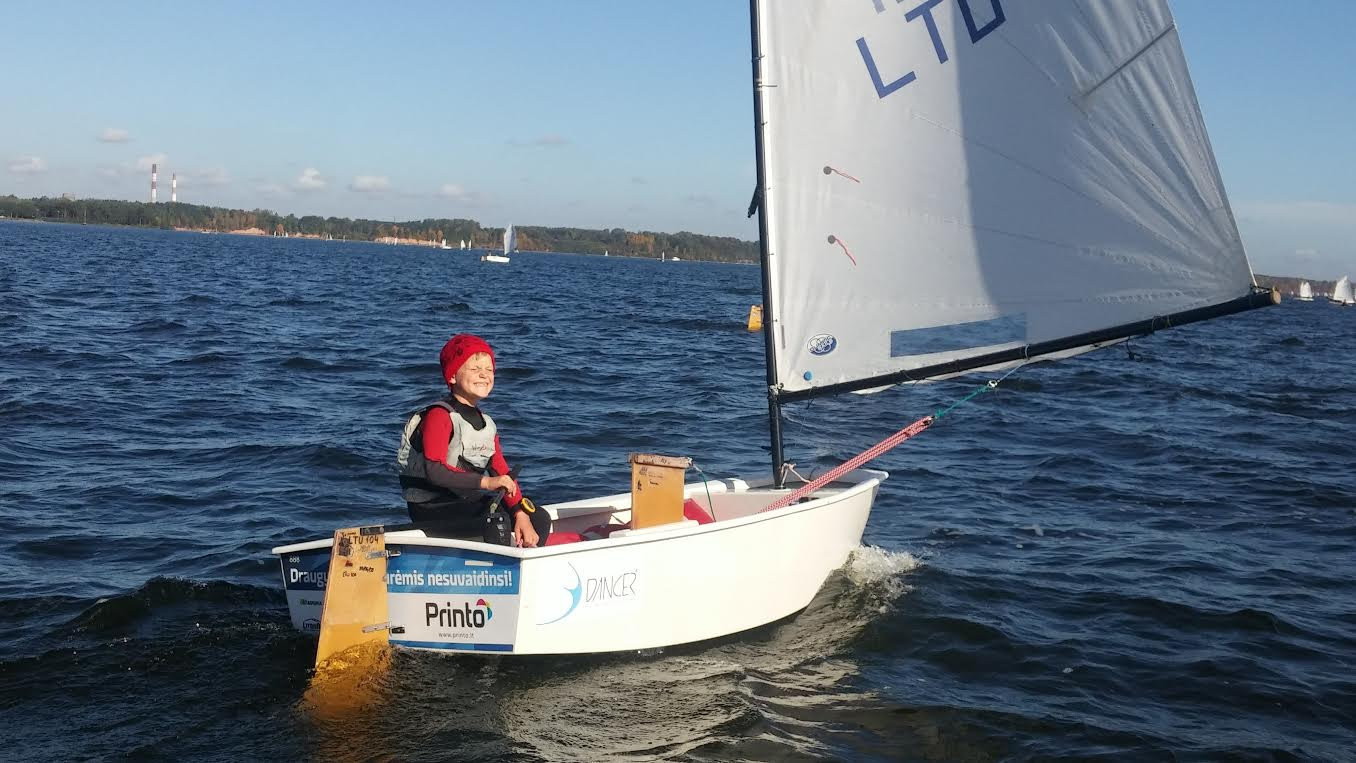